de-1. Microsoft Access の起動と終了，画面の説明，基本操作
（データベース演習）
URL: https://www.kkaneko.jp/de/de/index.html
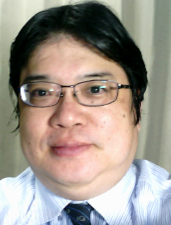 金子邦彦
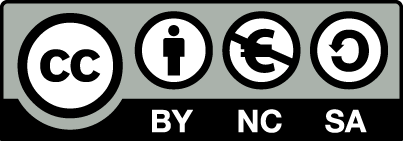 1
謝辞：この資料では「いらすとや」のイラストを使用しています
データベース演習のメリット
以下のようなメリットを提供します。
実践的なスキルの習得: データベースの操作、SQLクエリの作成、データベース設計など、実用的なデータベーススキルを修得する機会を提供します。
アクティブラーニング: 演習とミニッツレポートを通じて、実際のデータベース操作を体験し、問題解決能力を向上させるアクティブラーニングが行われます。
有用な専門知識とスキルの強化: ITエンジニアとしての専門知識とスキルを強化します。
データベースの実用的理解: データベースの実際の操作を通じて、データの保存、検索、分析、意思決定に関する実用的な理解を深めます。
「データベース演習」の授業はデータベースの基本を習得し、将来のITエンジニアとしてのスキル向上を図るための貴重な機会であり、現代社会においてキャリアの発展に大いに役立つスキルを提供します。
2
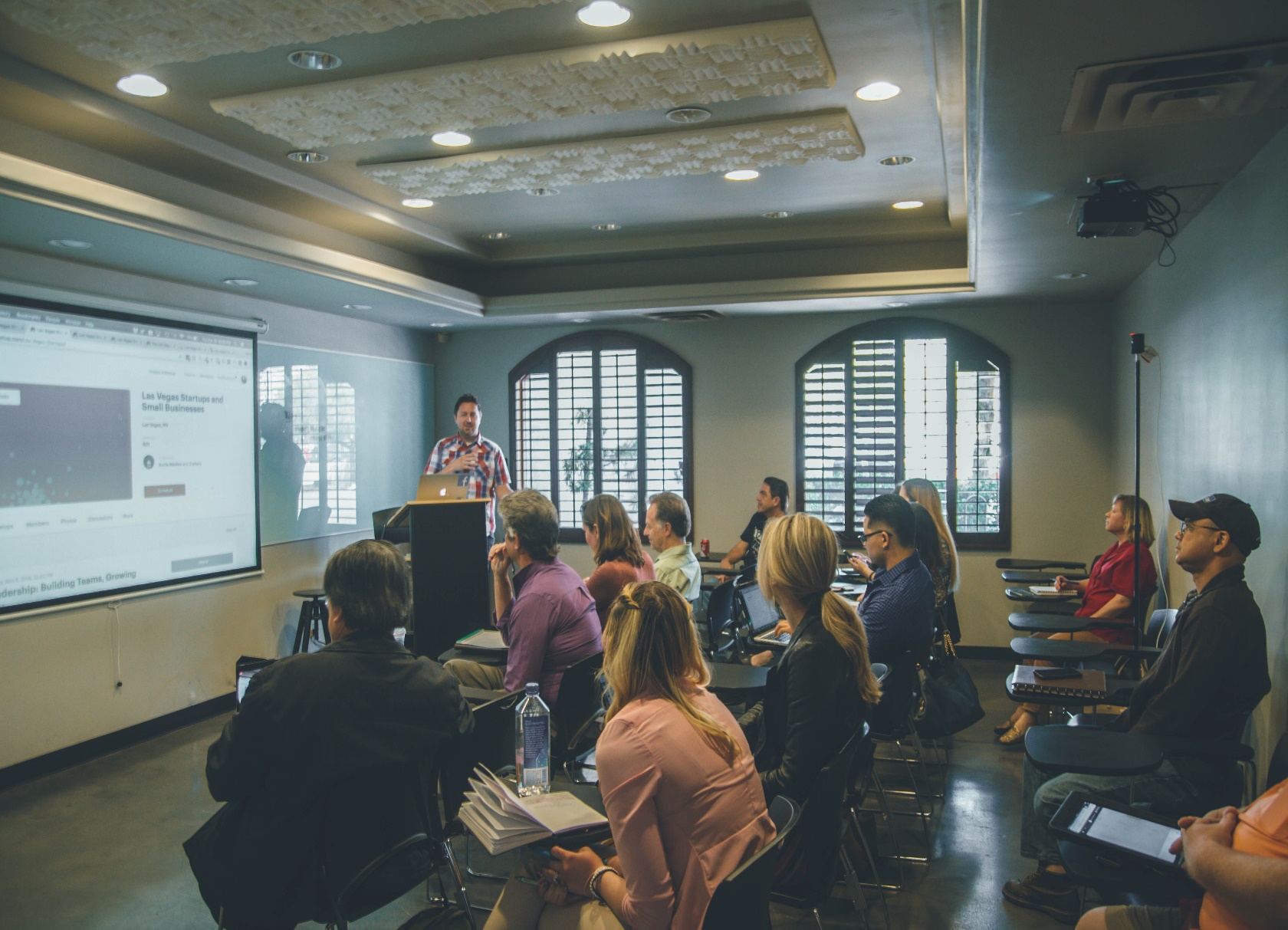 ①データ管理スキル
②データ管理の重要性の確認
③リレーショナルデータベースの知識の獲得
3
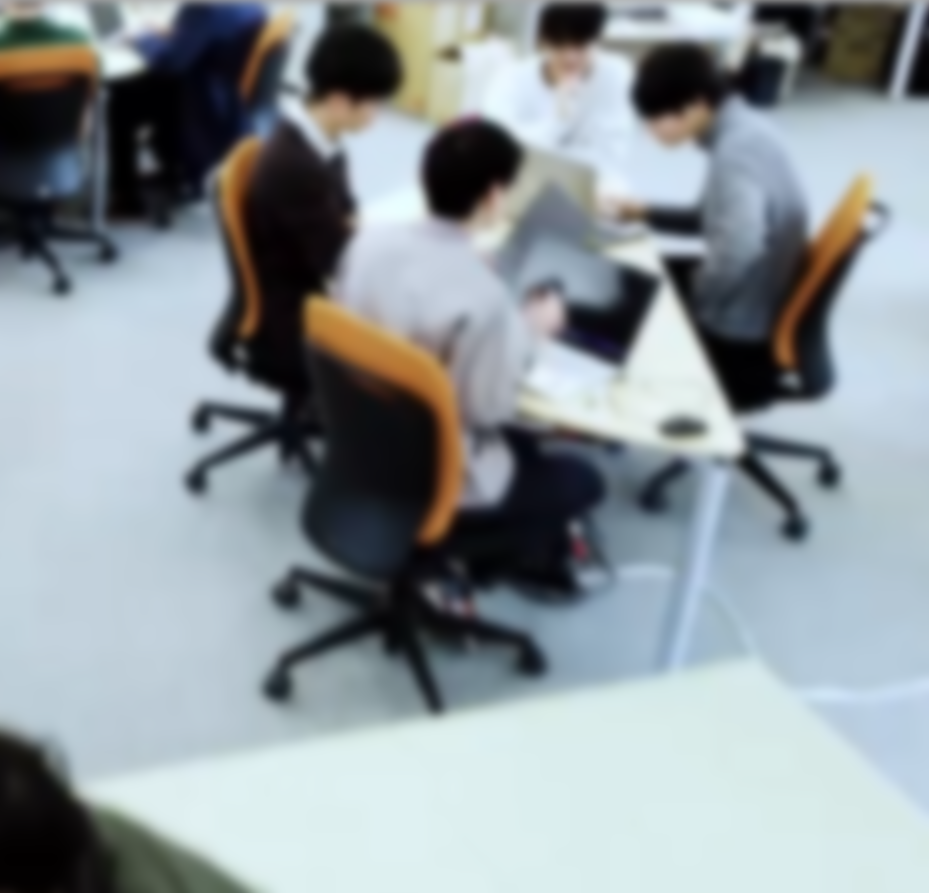 アウトライン
はじめに
Access の起動とデータベースの新規作成
Access の種々の画面
テーブル
Access でのテーブルの新規作成
Access の終了
授業の全体計画（次のステップへ）
4
1-1 はじめに
5
データベースとは何か？
データベースは、特定のテーマや目的に従って収集された大量のデータ

データベースは、大規模なデータを多くのユーザーで扱うことを想定

データの整合性とセキュリティを重視
6
データベースシステムの役割
データの構造化
データを整理。データは分かりやすくなり、関連性のあるデータ同士を結び付けることも簡単に。
データの整合性
データの整合性を保つための仕組みを提供。データが正確で矛盾しないように、制約を設定できる。データの品質が向上し、誤った情報が排除される。
データの永続性
データを永続的に保存する。データは電源を切っても消えず、長期間にわたって安全に保管される。データを失う心配がなくなる。
7
Microsoft Access の基本
Microsoft Access は、リレーショナルデータベースを作成・管理するためのソフトウェア
ビジュアルで、親しみやすいインターフェースで、データベース操作が可能
SQL言語もサポートしており、高度な操作が可能
8
リレーショナルデータベースの仕組み
データをテーブルと呼ばれる表形式で保存
テーブル間は関連で結ばれる。複雑な構造を持ったデータを効率的に管理することを可能に。
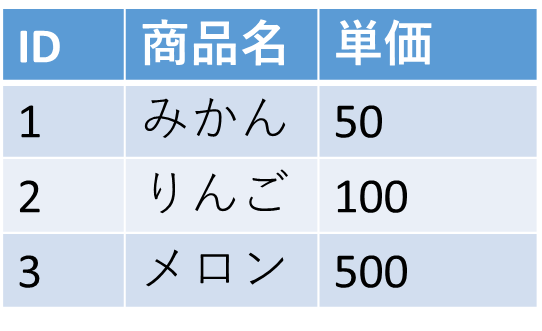 関連
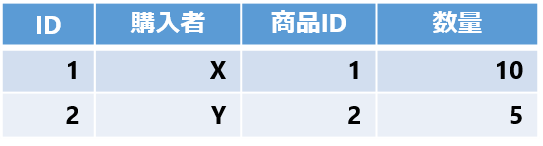 9
テーブルと属性
テーブルは、属性（列）でデータを表現
テーブル
テーブル
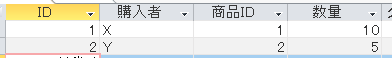 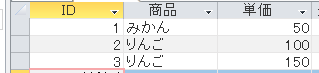 「ID」と「購入者」と「商品ID」
と「数量」の属性
「ID」と「商品」と「単価」の
属性
10
Microsoft Access を学ぶことのメリット
リレーショナルデータベースのスキルの取得
情報の整理、仕事の効率化

データを効率的に管理し、活用できる能力は極めて重要。スキルの向上、キャリアの発展につながる
11
1-2 Access の起動とデータベースの新規作成
12
Access のスタート画面
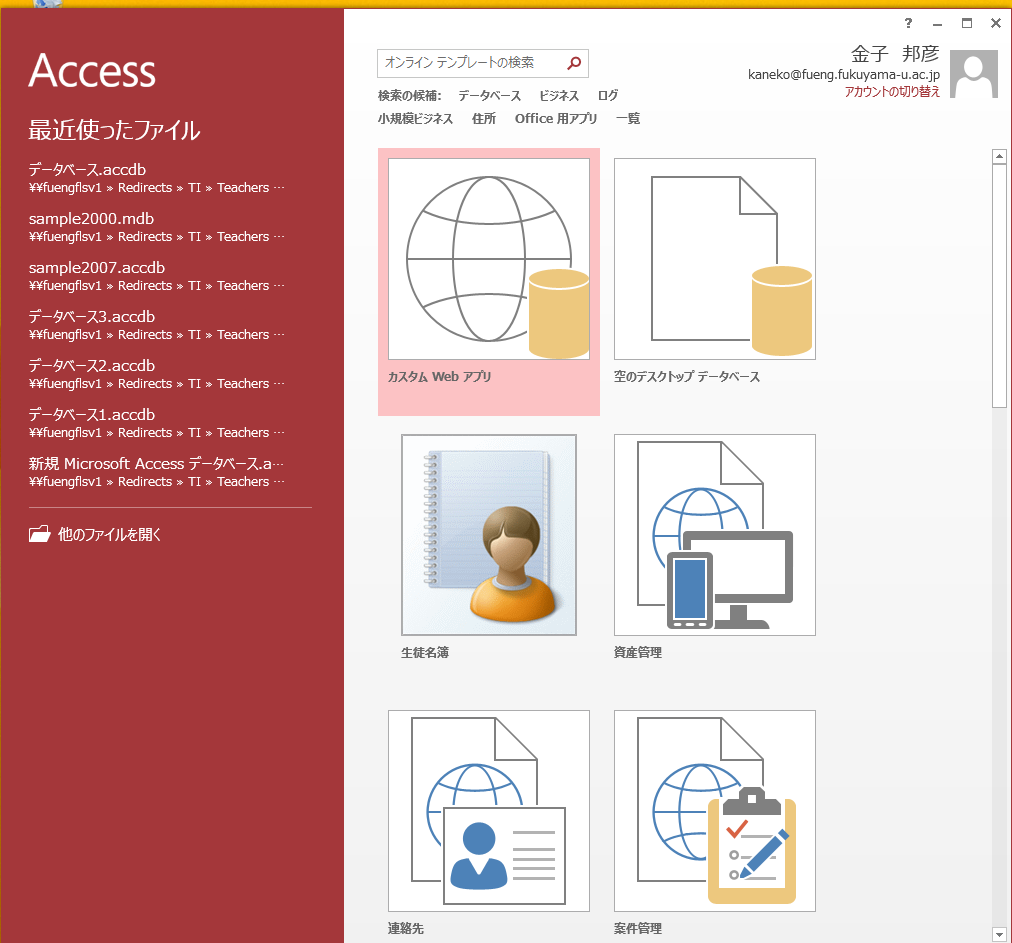 13
Access のスタート画面
●空のデスクトップデータベース
新しいリレーショナル
データベースを作成．中身は空．
●最近使ったファイル
最近使ったデータベースが
ある場合、その一覧が
表示される
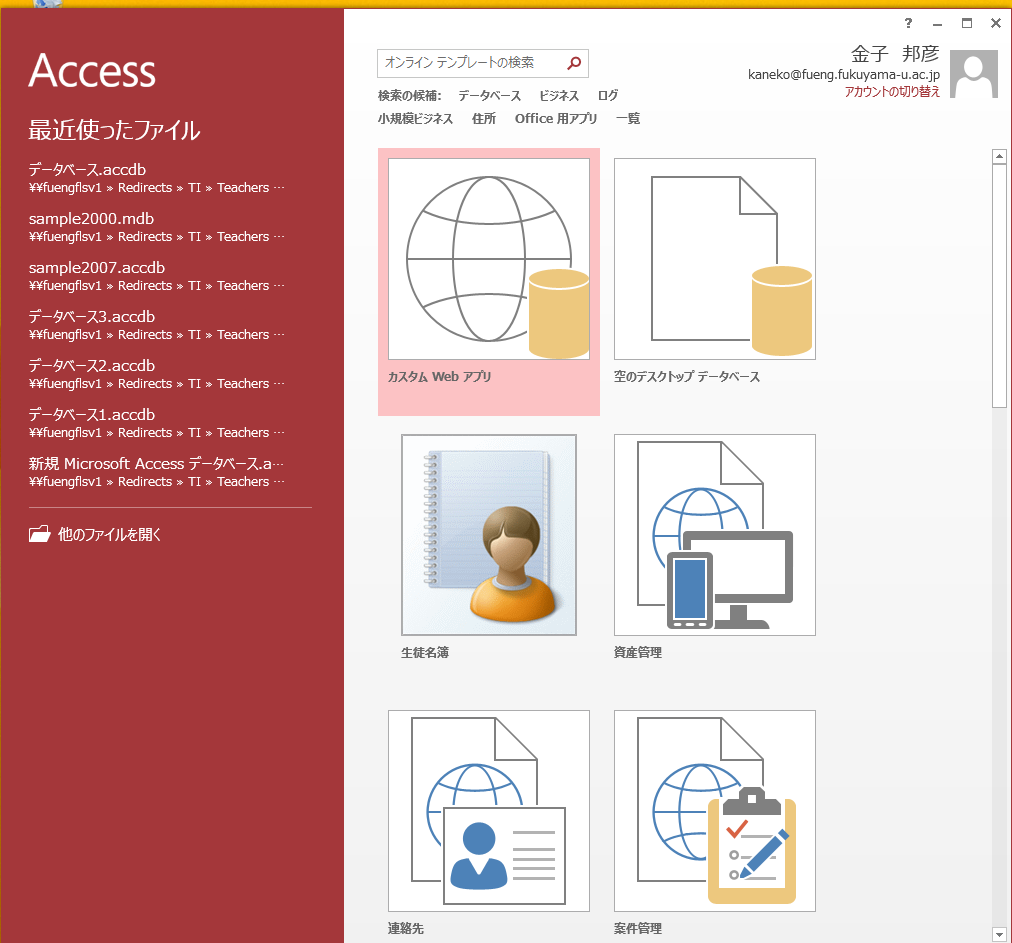 ●その他
新しいリレーショナル
データベースを作成．
中身はいろいろ．
●他のファイルを開く
すでに作成済みのデータ
ベースを開く
14
Access で空のデスクトップデータベースを作成
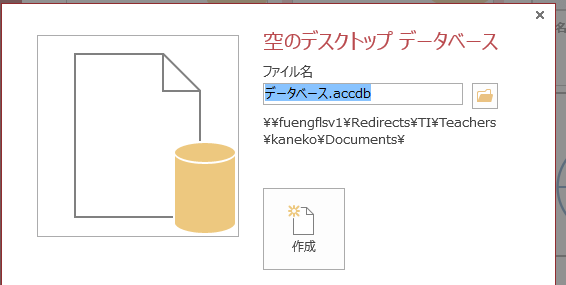 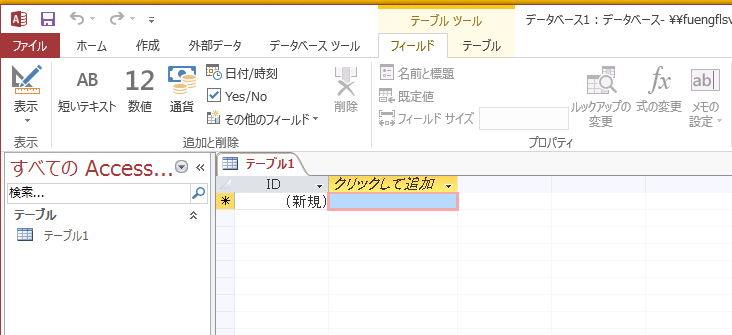 ② 「作成」をクリック
③ Accessのテーブルツール画面が開く
① 「空のデスクトップ
データベース」
をクリック
※ ファイル名は変える必要
　はない。変えたいときは、
「●●.accdb」のように設定
15
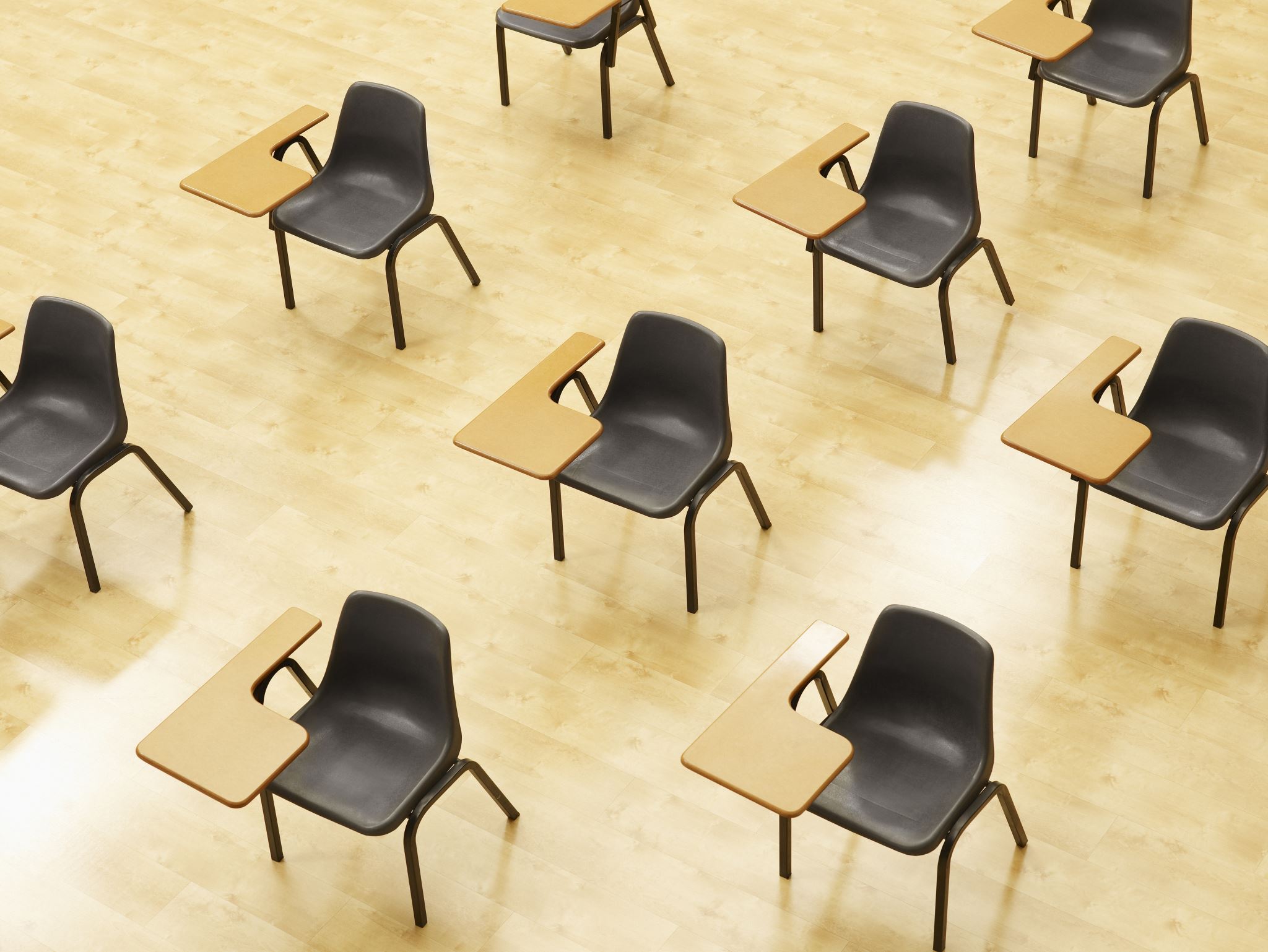 演習１．Access の利用開始
ページ１７，１８
【トピックス】
Access の起動
データベースの新規作成と、データベースファイル名の設定
16
パソコンを使用する　前もって Access をインストールしておくこと
Access を起動する
Access で、空のデスクトップデータベースを新規作成する．
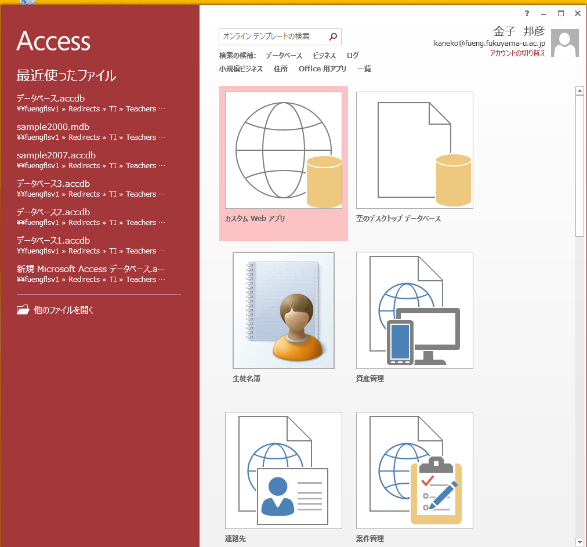 17
4. テーブルツール画面が表示されることを確認





※　あとで使うので、そのままにしておきなさい
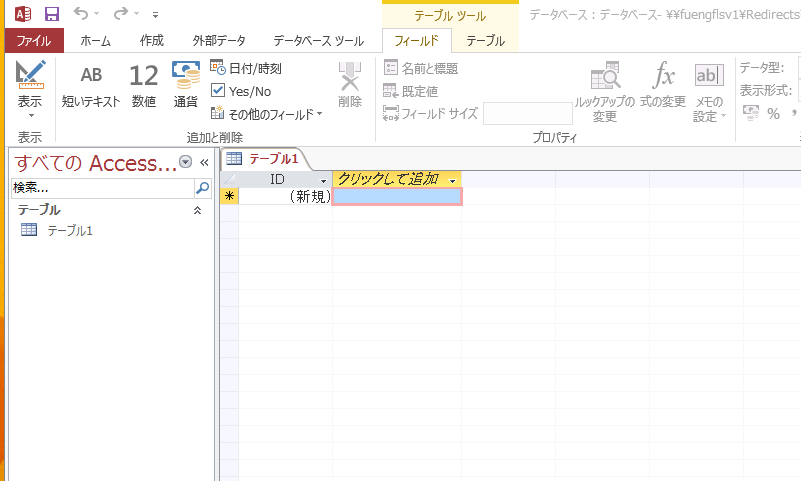 18
1-3 Access の種々の画面
19
リボンとタブ
●リボン
タブ、グループ、コマンドが配置される
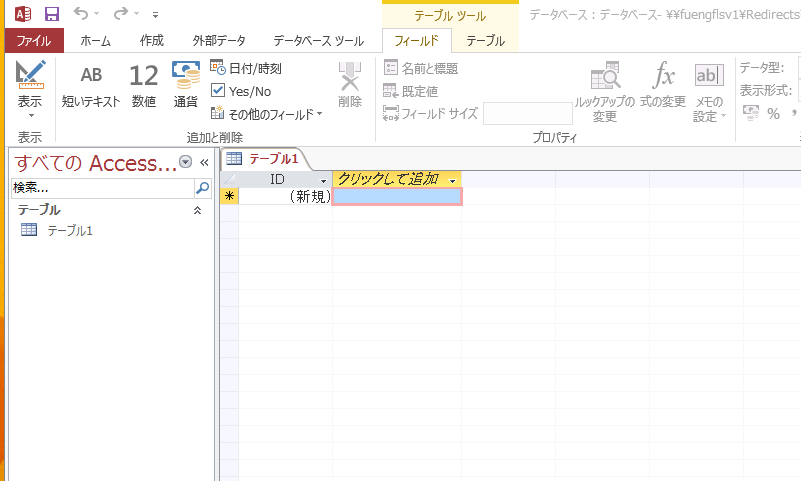 ●タブ
各タブには、作業の種類ごとにコマンドがまとめられている
20
ナビゲーションペインとテーブルビュー
●ナビゲーションペイン
データベースオブジェクト（テーブル、クエリ、フォーム、レポートなど）が一覧表示され、アクセスできる
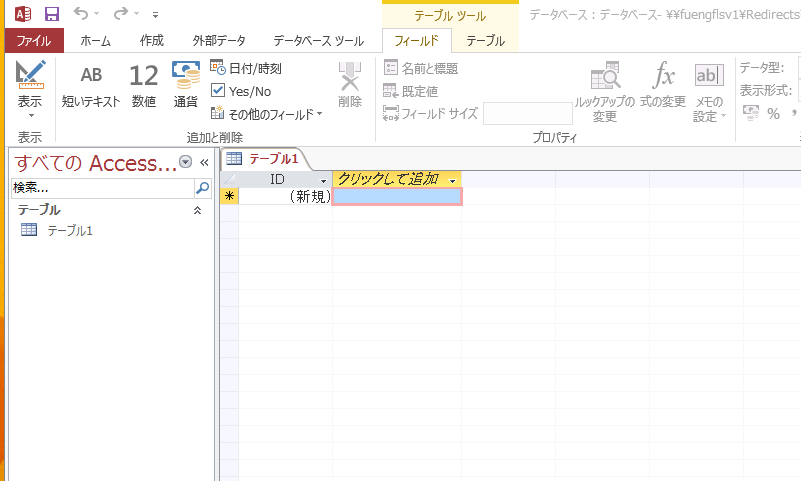 ●テーブルビュー
ナビゲーションペイン内で
テーブルは一覧表示され、
選択、操作ができる
21
データシートビュー，デザインビュー，SQLビュー
デザインビューは，
テーブル、クエリ、フォーム、レポート
の設計を行う画面。
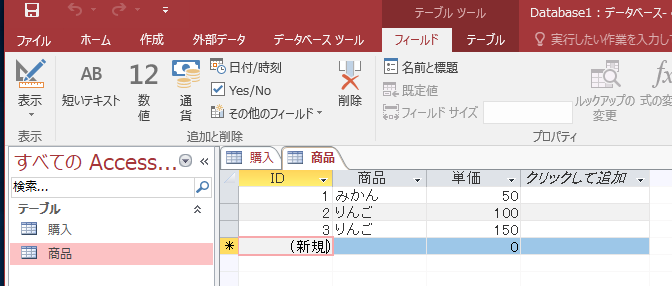 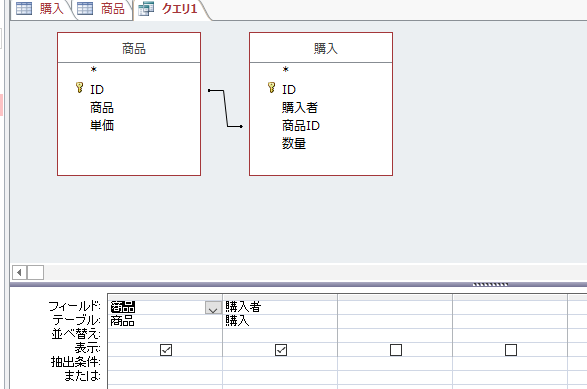 データシートビューは，
テーブルの中のデータを表示。
データの確認、編集、新しいデータ
の追加、検索、コピー＆貼り付けが
できる。データの操作や確認に便利。
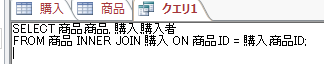 問い合わせ（クエリ）の設計を行う
デザインビュー
SQL の作成、編集を行うSQLビュー
22
テーブルツール画面の中のリボン、テーブルビュー、データシートビュー
全体でテーブルツール画面
リボン
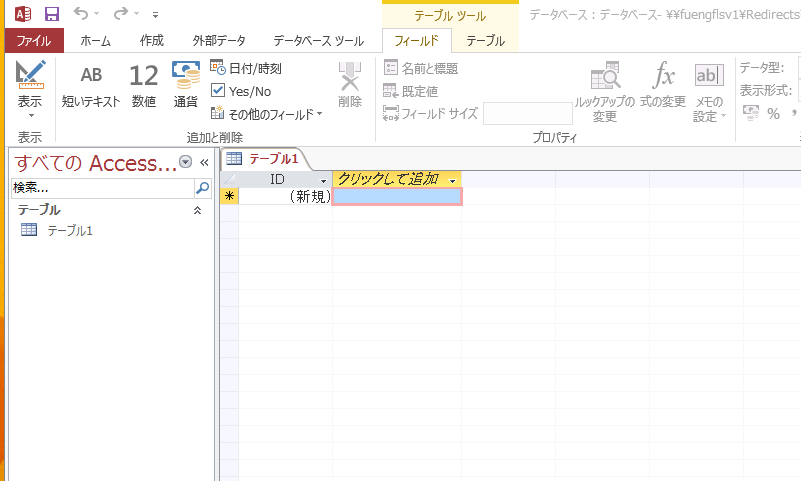 テーブルビュー
データシートビュー
23
1-4 テーブル
24
テーブル
テーブルは、データを格納するための表形式のデータ構造
列は「属性」と呼ばれる。
単価属性
ID属性
商品属性
25
属性のデータ型
属性は、「数値」、「短いテキスト」などの特定のデータ型を持つ
単価属性
ID属性
商品属性
半角の数値
短いテキスト
半角の数値
26
属性の追加
テーブルへの属性の追加では、属性の名前とデータ型を指定する。（属性についての制約を指定することもできる。）
短いテキスト
半角の数値
半角の数値
属性の追加前
属性の追加後
27
データの挿入
テーブルには、行単位でデータを挿入できる
空のテーブル
２行のデータが挿入された
28
データの保存
〇　さまざまな操作（属性の追加、データの挿入）
を行っただけでは、保存されていない





〇　保存のためには、保存の操作が必要
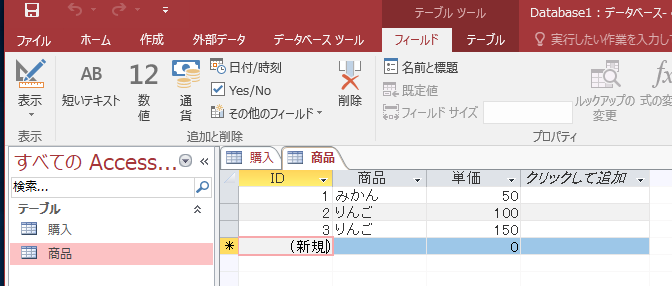 29
1-5 Accessでのテーブルの新規作成
30
テーブルの新規作成
① テーブル定義を行う
データベース内でデータをどのように格納するかをデザイン（設計）し、データベースシステムで設定する
テーブル名の指定
属性名の指定
属性のデータ型の指定：　例、「数字」、「短いテキスト」など
データの整合性を保つための制約の指定も可能：　例、「同じ番号は２度現れない」など

② 続いて、テーブルに実際のデータを追加
テーブル定義で設定した属性、データ型、制約に従ってデータベースを整備
31
テーブルの新規作成
① テーブル定義
テーブル名：商品
属性名：ID、商品、単価
属性のデータ型：数値、短いテキスト、数値
データの整合性を保つための制約：なし

② 続いて、テーブルに実際のデータを追加
設定する
設定する
そのまま使う
1, 2, 3 のような
通し番号が
自動設定される
入れる
半角の数値
半角の数値
短いテキスト
32
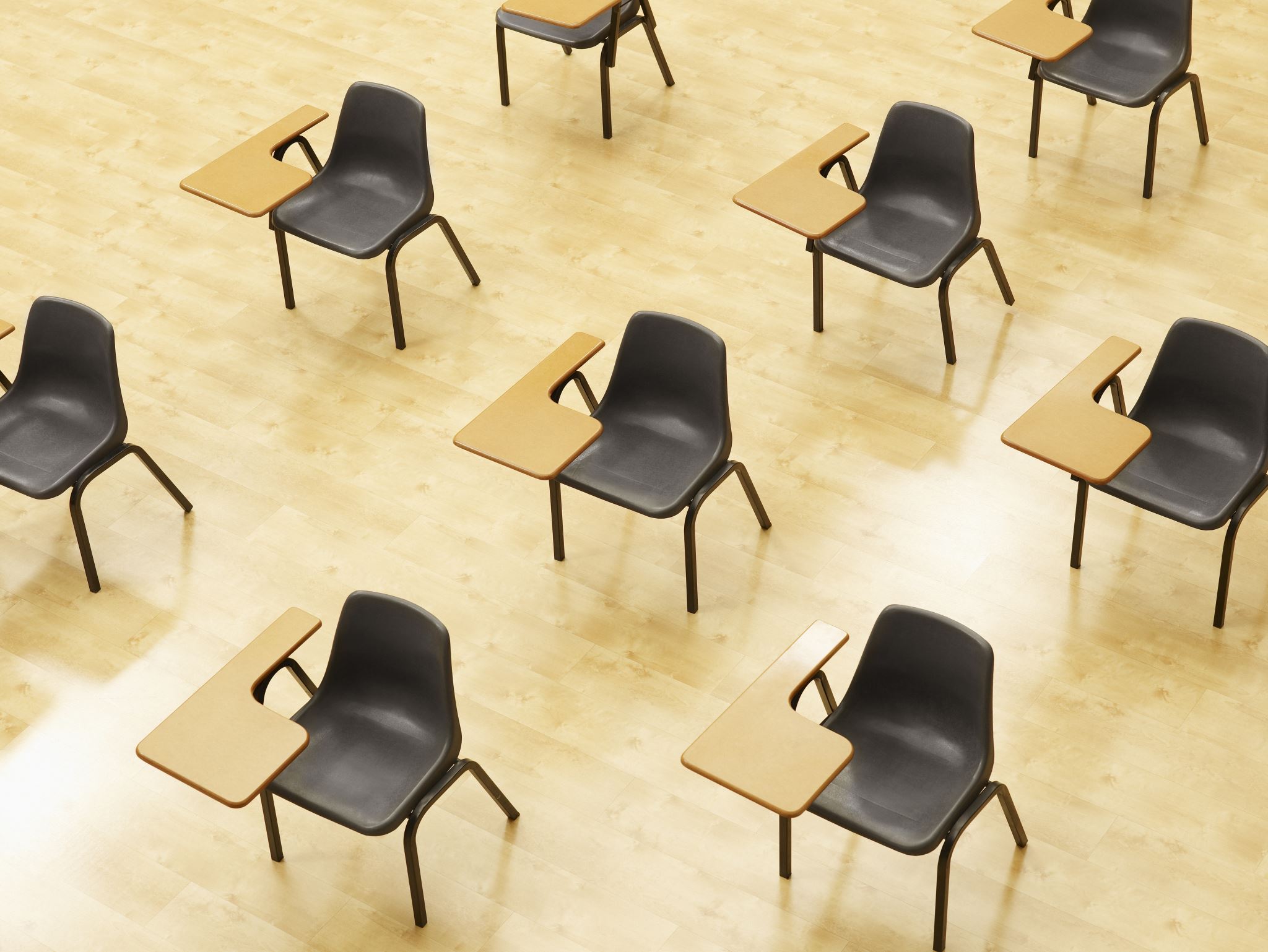 演習２テーブルの新規作成
ページ３４～４１
【トピックス】
属性の追加、データ型の指定
データの挿入
テーブルを閉じることにより保存、そのときにテーブル名を指定
33
演習．「商品」属性の追加、そのデータ型の設定
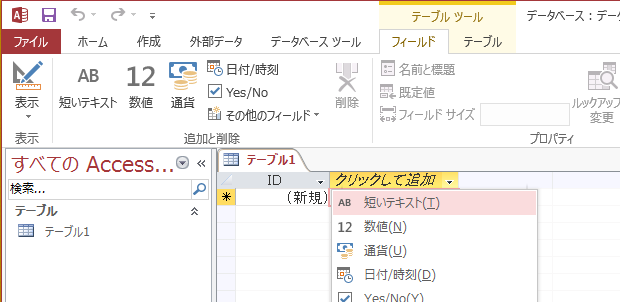 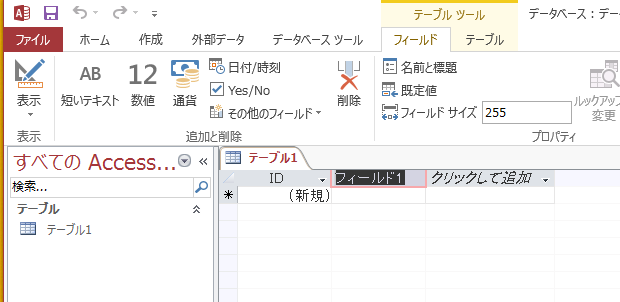 ① 「クリックして追加」を右クリックし、「短いテキスト」を選ぶ
② 「フィールド１」のところをダブルクリックして、　　　　　のように表示させてから
フィールド１
※もし「テーブル１」が表示されていないときは、オブジェクトウインドウで、「テーブル１」をダブルクリック
34
演習． 「商品」属性の追加、そのデータ型の設定
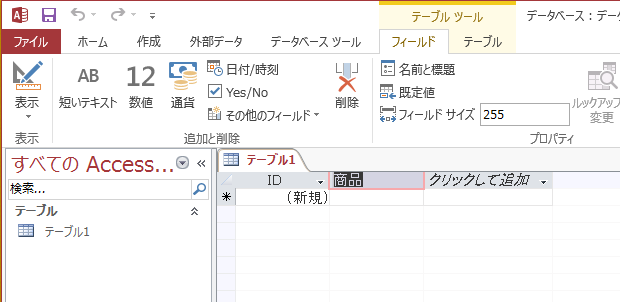 ③列名を「商品」に書き換える
35
演習． 「単価」属性の追加、そのデータ型の設定
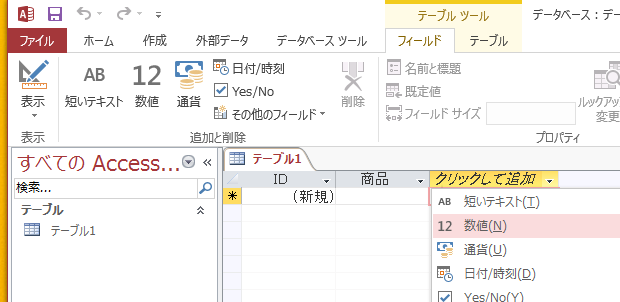 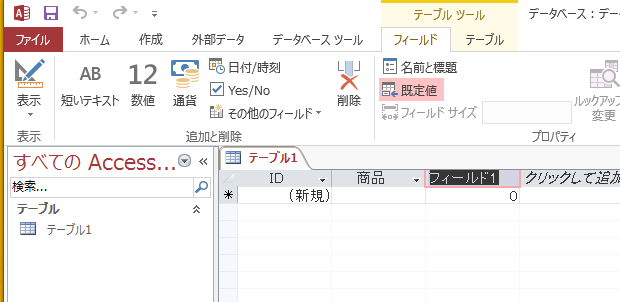 ① さっきと同じように、「クリックして追加」を右クリック．今度は、「数値」を選ぶ
② 「フィールド１」のところをダブルクリックして、　　　　　のように表示させてから
フィールド１
※ 今度は「数値」
36
演習．  「単価」属性の追加、そのデータ型の設定
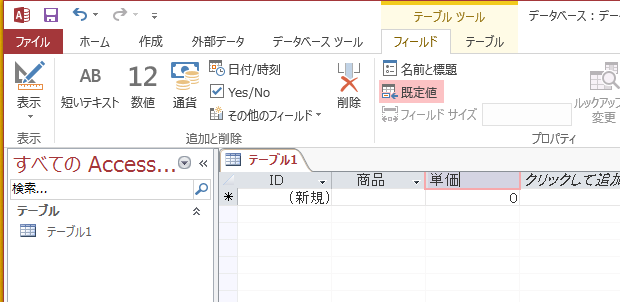 ③「単価」に書き換える
37
演習．データの挿入
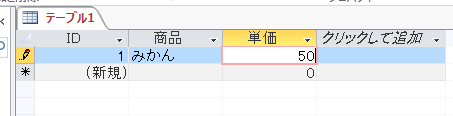 1, 2, 3 のような
通し番号が
自動設定される
ので確認
① 画面で「みかん」、「50」と入れる
このとき、自動で行が１つ増える
38
演習．データの挿入
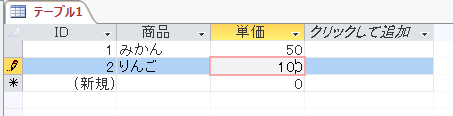 1, 2, 3 のような
通し番号が
自動設定される
ので確認
② 画面で、２行目に「りんご」、「100」と入れる
このとき、自動で行が１つ増える
39
演習．テーブルを閉じることで、保存（１）
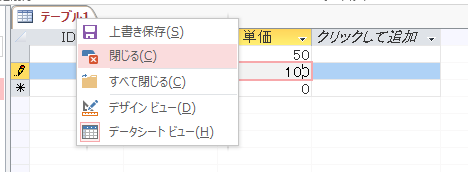 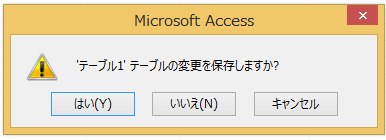 ②「・・・変更を保存しますか？」には「はい」を選ぶ
①「テーブル１」を右クリックし「閉じる」を選ぶ
これで保存される
40
演習．テーブルを閉じることで、保存（２）
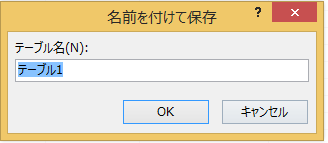 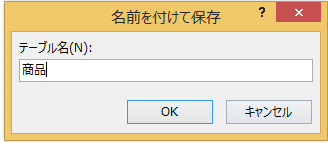 ④テーブル名を「商品」にする
③最初のテーブル保存では、テーブル名を設定するウインドウが開く
あとで使うので、まだ、Access を終了しないこと
（そのまま残しておく）
41
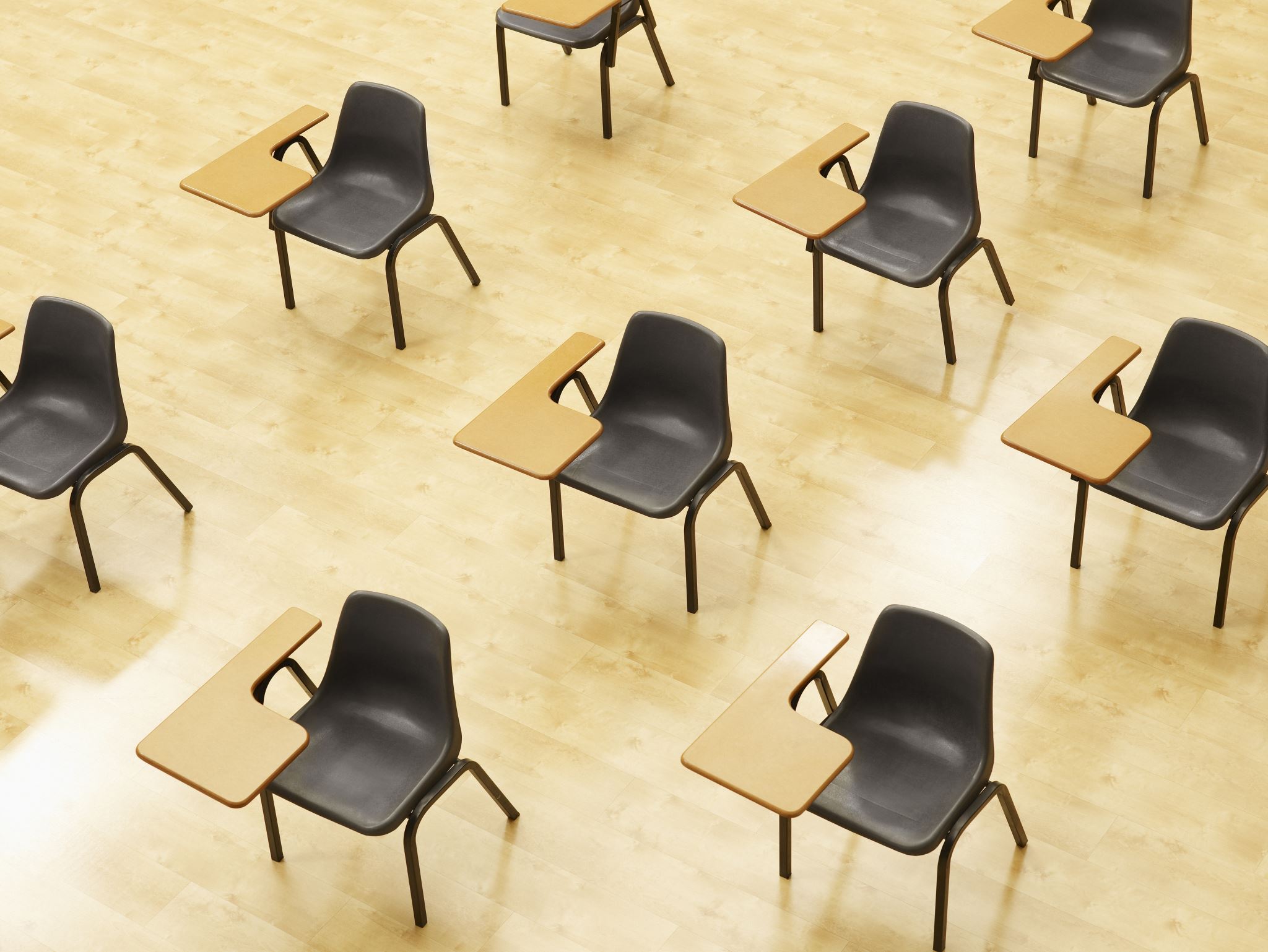 演習３データの挿入と保存
ページ４３
【トピックス】
データの挿入
テーブルを閉じることにより保存
42
「商品」のテーブルに、もう１行増やす
1, 2, 3 のような
通し番号が
自動設定される
入れる
半角の数値
半角の数値
短いテキスト
43
間違ってしまったときは、テーブルの削除を行ってからやり直した方が早い場合がある
テーブルビューで、削除したいテーブルを右クリックして、「削除」
テーブルを削除するときは、
間違って必要なテーブルを削除しない
ように、十分に注意する！
（元に戻せない）
44
テーブルの作成
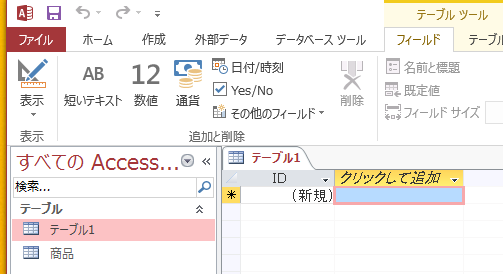 ①　リボンで、「作成」→「テーブル」と操作する
②　空のテーブルが増える
45
1-6 Access の終了
46
マイクロソフト Access でデータベースを閉じる
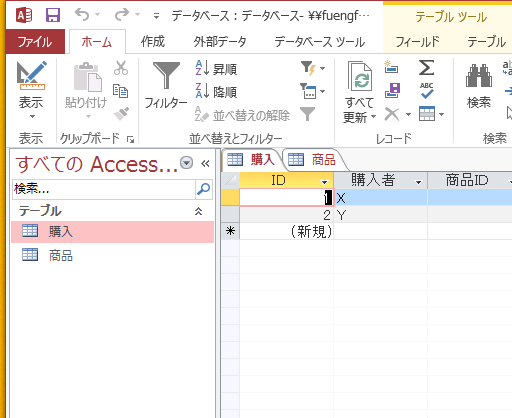 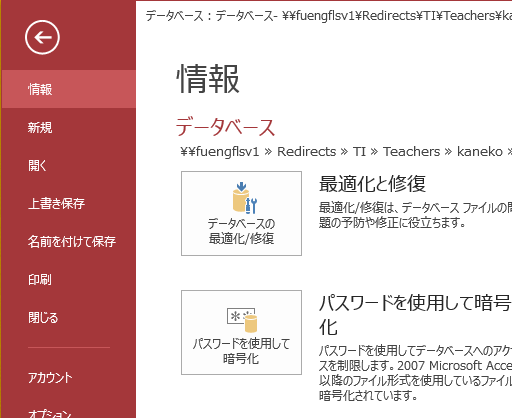 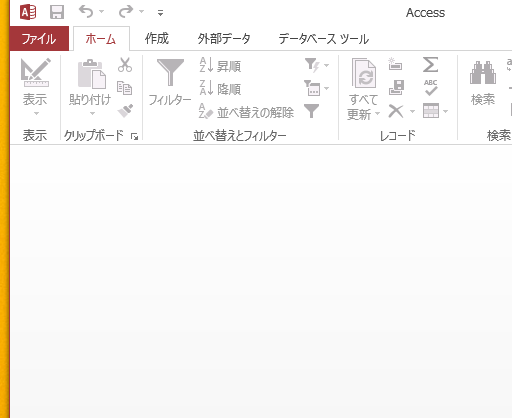 ③　データベースを閉じると、表示が空になる
①　リボンで、「ファイル」をクリック
②　「閉じる」をクリック
47
マイクロソフト Access の終了
48
全体まとめ①
1-1. はじめに
データベースではデータを整理。整合性とセキュリティを重視。
Microsoft Accessはリレーショナルデータベースを簡単に作成し、管理するソフトウェアで、ビジュアルなインターフェースを提供。
1-2. Access の起動とデータベースの新規作成
Accessで新しいデスクトップデータベースを作成。
1-3. Access の画面
リボンとタブ：コマンドをまとめたメニュー。
ナビゲーションペインとテーブルビュー：テーブルなどのデータベースオブジェクトを管理し操作するインターフェース。
データシートビュー：データの表示と編集
デザインビュー：テーブルなどのデータベースオブジェクトの設計
49
全体まとめ②
1-4. テーブル
テーブルはデータを格納するための表形式のデータ構造。
属性のデータ型：属性は特定のデータ型を持つ。
属性の追加、データの挿入、データの保存
1-5. Access でのテーブルの新規作成
テーブルの作成、属性の追加、データ型の設定、データの挿入、保存の方法
1-6. Access の終了
データベースを閉じる方法とAccessを終了する方法。
50
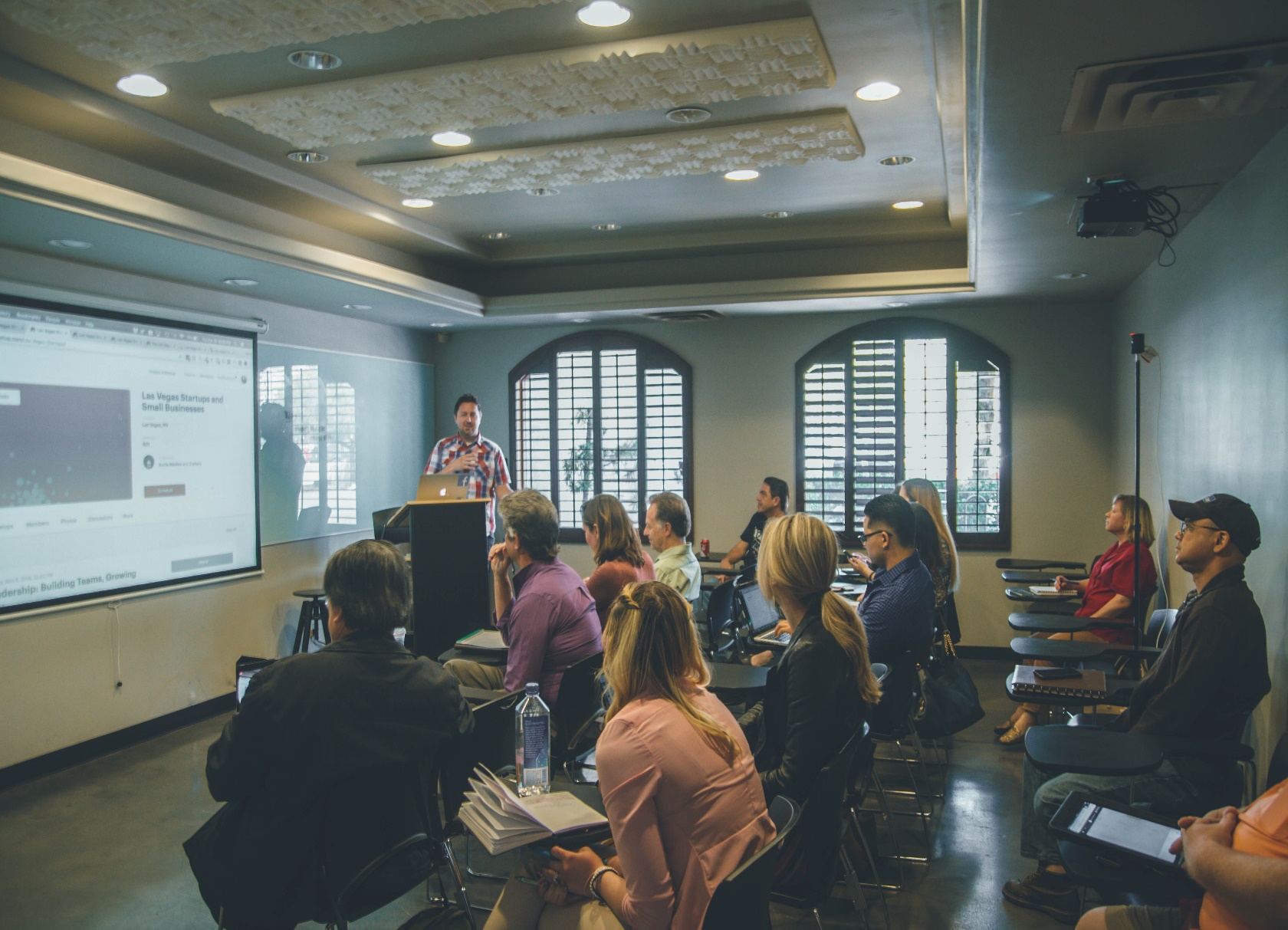 ①データ管理スキル
データベースとAccessの基本的な理解を得ることで、データを組織化し、データを管理する能力が向上
②データ管理の重要性の確認データベースの役割やAccessの使用方法を理解することで、データ管理の重要性についての視野が広がる。データベースの専門知識は多くの職種、職業で役立つ。
③リレーショナルデータベースの知識の獲得リレーショナルデータベースを知り、テーブル、属性、データの挿入について理解します。このことは、データの管理や分析に役立つとともに、将来の就職機会の増加、キャリアの発展に役立つ
51
自習
テーブルの作成
Microsoft Accessを起動し、新しいデスクトップデータベースを作成します。
テーブルビューに移動し、新しいテーブルを作成します。
テーブルに "顧客" という名前を付け、必要な属性（例: 名前、電話番号）を追加します。属性のデータ型も設定します。
いくつかの顧客データ（少なくとも3つ）を手動で挿入します。
テーブルを閉じて保存します。

以上を自習することにより、Accessの基本的な操作のスキルを実践的に学ぶことができます。テーブルの作成により、リレーショナルデータベースの基本的な操作を理解し、将来、問題解決スキルを向上させることにも役立ちます（結果を提出する必要はありません）
52
1-7 授業の全体計画（次のステップへ）
53
この授業で学べること
マイクロソフト Access の威力を実感
データベースの作成　（テーブル定義など）
問い合わせ（クエリ）（検索、結合、集計・集約、並べ替えなど）
その他 SQL　の実践的演習
54
１５回の授業計画
55